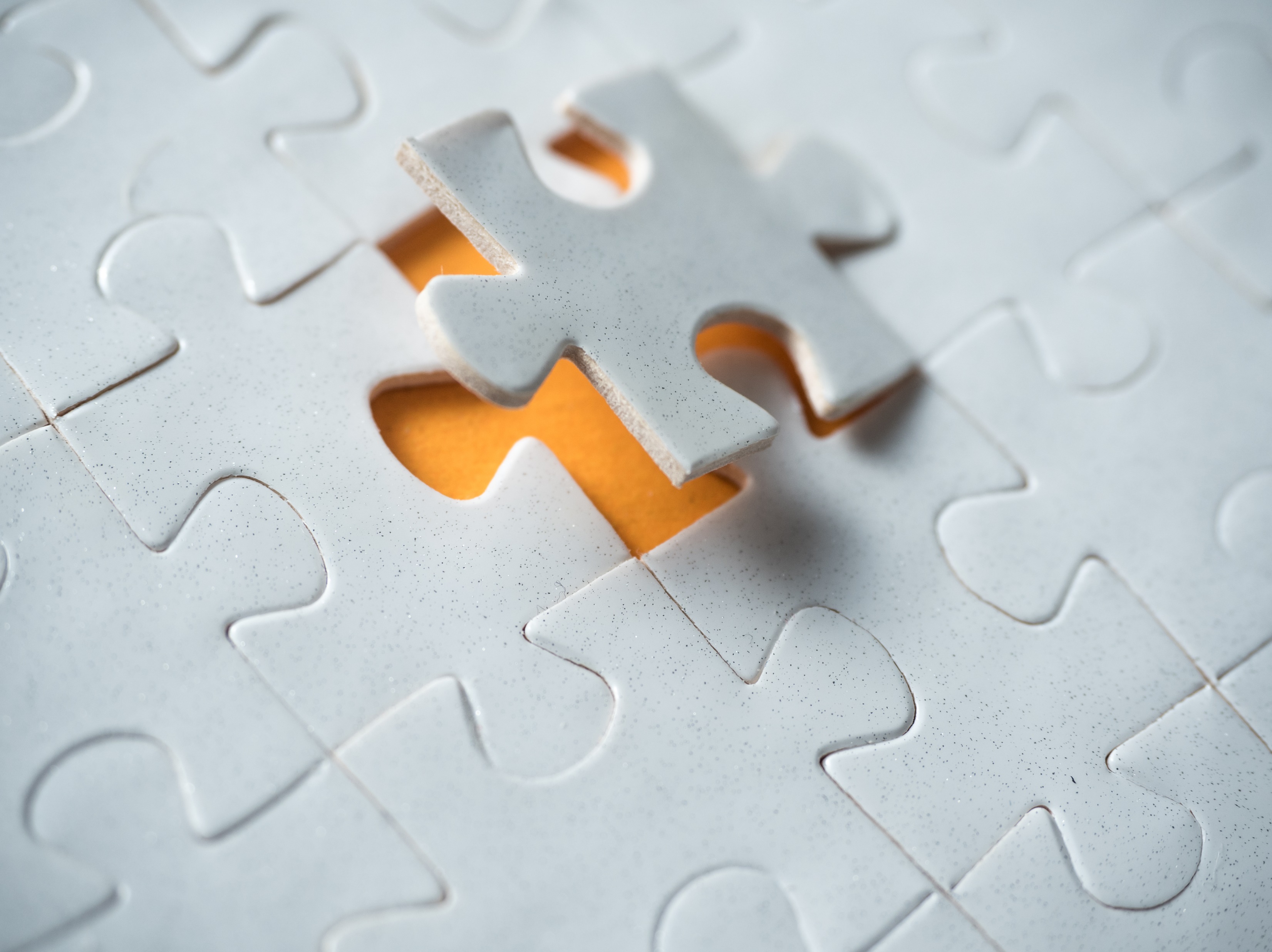 Manual do Processo de Gerenciamento de Mudanças
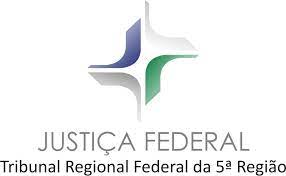 Tribunal Regional Federal da 5º Região – TRF5
Subsecretaria de Tecnologia da Informação
Núcleo de Governança da Tecnologia da Informação
Versão 1.0
Ficha Técnica
Presidente
Desembargador Federal Edilson Nobre
Vice-Presidente
Desembargador Federal Alexandre Luna
Corregedor Regional
Desembargador Federal Élio Siqueira
STI - Secretaria de Tecnologia da Informação 
Fernanda Bezerra Cavalcanti Marques Montenegro
Divisão de Infraestrutura de Tecnologia da Informação
Arnaldo Leite Pereira
Divisão de Sistemas
Laureano de Lyra Montarroyos Filho
NGOV - Núcleo de Governança da Tecnologia da Informação
João Carlos Cabral e Silva
Elaboração 
Guilherme Borba Dantas
Cristiane Fernandes Viana

Colaboração
Anamaria Dionísio de Oliveira Araújo
Débora Rego Ambrósio
Jaydeth Mércia da C. Carneiro Salvador
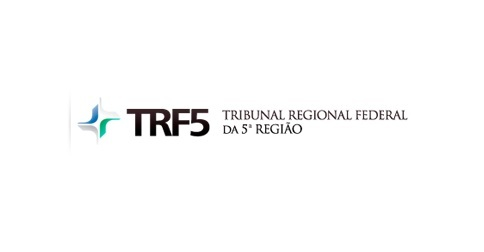 Controle de Versão
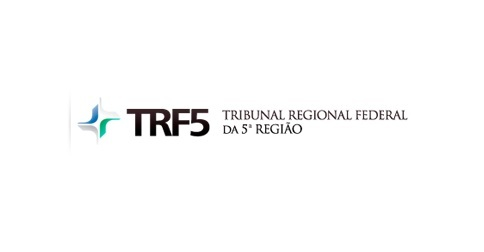 Sumário
01
O que é o Gerenciamento de Mudanças?
...................................................................................04
02
Formulário de Requisição de Mudanças RDM
..........................................................................10
Atores envolvidos no processo de Gerenciamento de Mudanças
.....................................07
03
04
Tipos de mudança
..............................................................................................................................12
..........................................15
05
Passo-a-passo do processo de Gerenciamento de Mudanças
Atividades do Solicitante
Atividades do Gerente de Mudança
06
Estratégia de Monitoramento
........................................................................................................20
07
Anexo I – Fluxos em BPMN
............................................................................................................23
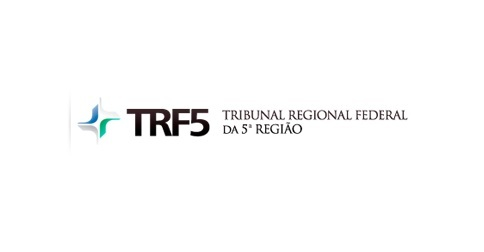 1. O que é o Gerenciamento de Mudanças?
1. O Que é o Gerenciamento de Mudanças?
Uma vez implementado o processo de Gerenciamento de Mudanças, espera-se alcançar os seguintes resultados:
 
Mudanças executadas de maneira planejada, com agilidade, de acordo com as prioridades da instituição

Ampliação da comunicação entre os atores envolvidos no planejamento e execução das mudanças

Diminuição da indisponibilidade e lentidão não planejadas de sistemas causada por mudanças

Diminuição de incidentes, no ambiente de produção, causados por mudanças

Utilização, no ambiente de produção, apenas de versões de hardware e software testadas e aprovadas 

Documentação dos itens de configuração atualizada

Maior satisfação dos usuários com os serviços prestados pela Subsecretaria de TI
Uma mudança é qualquer alteração realizada em um item de configuração, ou seja, as mudanças nos diferentes componentes que precisem ser configurados com o objetivo de entregar um serviço de TI. São exemplos de itens de configuração: um serviço, um sistema, hardware, software, pessoas, instalações físicas, documentos, acordos de nível de serviços.

O Gerenciamento de Mudanças tem como objetivo assegurar que métodos e procedimentos padronizados sejam utilizados de forma eficaz em todas as alterações necessárias no ambiente de TI. Isso é necessário para minimizar os impactos negativos dessas intervenções e melhorar a qualidade dos serviços oferecidos à instituição.

Nesse sentido, o Gerenciamento de Mudanças envolve a avaliação de potenciais riscos e impactos das alterações no ambiente de TI, o desenvolvimento de planos de implementação e o estabelecimento de instâncias de aprovação das demandas. 

Ademais, vale ressaltar que o processo de Gerenciamento de Mudanças se relaciona com outros processos tais como o Gerenciamento de Configuração, que fornece informações sobre as possíveis implicações e impactos que as mudanças possam causar, o Gerenciamento de Implementação e liberação, que executa a mudança, o Gerenciamento de Incidentes e de Problemas que auxiliam na identificação das mudanças necessárias.
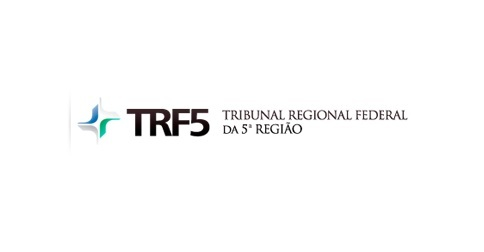 05
2. Atores envolvidos no processo de Gerenciamento de Mudanças
2. Atores envolvidos no processo de Gerenciamento de Mudanças
Existem quatro atores principais envolvidos no processo de Gerenciamento de Mudanças:

Solicitante: indivíduo que, ao identificar ou ser informado da necessidade de mudança, demanda sua realização. O solicitante deve ser, necessariamente, um colaborador vinculado diretamente à Subsecretaria de Tecnologia da Informação e Comunicação (STI). 

Gerente de Mudanças: indivíduo responsável por fazer cumprir o processo de mudança, acompanhar e dar andamento às solicitações de mudanças sob sua responsabilidade.

Comitê Consultivo de Mudança (CCM): colegiado responsável por avaliar as solicitações de mudança e decide sobre sua execução.

Equipe Técnica: equipe designada pelo Gerente de  Mudanças para implementar a alteração seguindo o plano de implementação aprovado pelo CCM.

Em algumas situações, os papeis descritos acima podem ser ocupados pelo mesmo indivíduo. Por exemplo, o solicitante pode ser a mesma pessoa que irá implementar a mudança (equipe técnica) ou até mesmo o Gerente de Mudanças.

No Portal de Governança de TI do TRF5 será disponibilizada uma lista das mudanças mapeadas e seus respectivos Gerentes de Mudança.
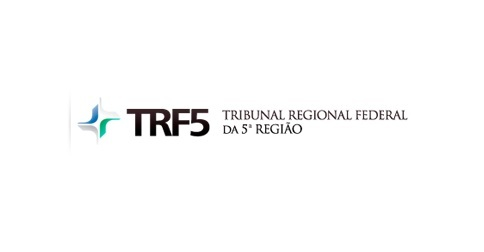 07
2. Atores envolvidos no processo de Gerenciamento de Mudanças
Comitê Consultivo de Mudança
O Comitê Consultivo de Mudança é composto pelos titulares da Subsecretaria de Tecnologia da Informação, Divisão de Infraestrutura de Tecnologia da Informação, Divisão de Sistemas e do Núcleo de Governança da Tecnologia da Informação (N-GOV). 

Esses quatro indivíduos devem se reunir periodicamente (de forma presencial ou remota) para avaliar as solicitações de mudanças. Para o início da reunião é necessário presença de todos os membros, ou respectivos suplentes.

As deliberações se dão pela maioria absoluta dos votos, mas o titular do N-GOV não vota nas deliberações do CCM, desempenhando um papel consultivo e orientativo junto aos demais membros.

Cada titular deverá indicar ao menos um suplente para substituí-lo em seus afastamentos legais e quando da incompatibilidade de agendas com os demais membros do CCM.

Sempre que julgarem necessário, os membros do CCM poderão convocar outros atores, internos ou externos à STI, para auxiliar no processo de tomada de decisão.

A qualquer momento, os membros do CCM poderão convocar reunião extraordinária com o objetivo de deliberar sobre mudanças urgentes ou de impactos provenientes da implementação de mudanças.
Composição
Subsecretaria de TI
Divisão de Infraestrutura
Divisão de Sistemas
Núcleo de Governança de TI
Deliberação
Por maioria absoluta dos votos
Necessário presença de todos os titulares ou respectivos suplentes
Reuniões periódicas presenciais ou virtuais
Funcionamento
É possível convocar outros atores para auxiliar na tomada de decisão
Pode ser convocada reunião extraordinária para deliberar sobre mudanças urgentes ou impactos inesperados
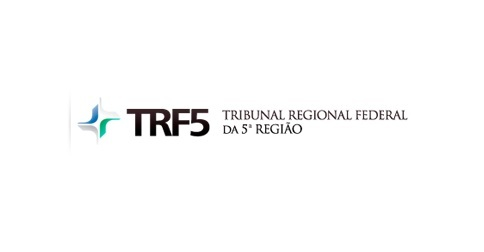 08
2. Atores envolvidos no processo de Gerenciamento de Mudanças
Abaixo seguem as competências de cada um dos atores:
Comitê Consultivo de Mudanças
Solicitante
Aprovar as requisições de mudanças, rejeitá-las ou solicitar esclarecimentos e documentos adicionais 
Patrocinar e divulgar o processo de Gerenciamento de Mudanças
Esclarecer dúvidas e estabelecer procedimentos sobre o processo de Gerenciamento de Mudanças
Avaliar o atendimento dos objetivos do processo de gerenciamento de mudanças, propondo revisões e alterações quando necessário
Definir indicadores de desempenho e métricas para monitorar o processo
Preencher a Requisição de Mudanças de forma clara, objetiva e completa

Anexar documentos e informações que motivem a Requisição de Mudança e subsidiem a tomada de decisão por parte do Gestor da Mudança e do CCM

Prestar esclarecimentos sempre que demandado pelo Gestor da Mudança ou pelo CCM
Gerente de Mudanças
Recepcionar, avaliar e dar andamento às Requisições de Mudança de sua competência, aprovando as que se mostrarem necessárias e rejeitando aquelas impraticáveis ou desarrazoadas

Ajustar ou complementar, quando necessário, as requisições de mudança sob sua responsabilidade

Intervir no processo de implementação da mudança quando forem identificados impactos negativos não previstos

Revisar a mudança pós-implantação e complementar a RDM com a avaliação sobre a mudança executada.

Garantir a base de dados de gerenciamento de configuração devidamente atualizada

Prover Informações ao Comitê Consultivo da Mudança
Equipe Técnica
Executar a mudança seguindo o Plano de Implementação estabelecido.
Avaliar os testes e homologar a mudança antes de sua entrada definitiva em produção
Assessorar, quando requisitada, o Gestor da Mudança e o CCM no esclarecimento de dúvidas e fornecimento de informações.
Informar ao Gestor da Mudança sobre problemas e fatos relevantes que surgirem durante a implementação da mudança.
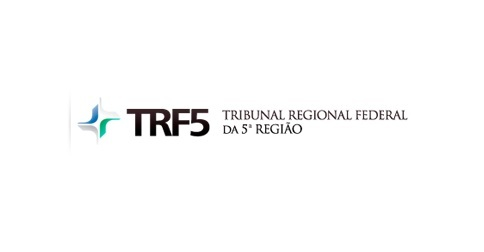 09
3. Formulário de Requisição de Mudança
Motivos para Aprovação/Rejeição e Recomendação de Ajustes
Avaliação da Mudança Implementada e Lições Aprendidas
3. Formulário de Requisição de Mudanças (RDM)
Identificação do Solicitante
O Formulário de Gerenciamento de Mudanças é o documento que formaliza a necessidade da mudança, identifica seus riscos e impactos, define seu plano de implementação e, posteriormente, avalia o resultado de sua execução.

O formulário de RDM é composto pelos campos em destaque à direita, sendo que ao solicitante cabe preencher os campos em azul. Os campos em cinza e em verde são preenchidos posteriormente pelo Gerente de Mudança após a apreciação da mudança pelo CCM e após sua implementação, respectivamente. 

Durante o preenchimento do formulário, é importante que o solicitante seja objetivo e inclua todas as informações que julgar pertinente para a análise da demanda pelo Gerente de Mudança e pelo CCM. A seção 5 deste documento contém um passo-a-passo de como solicitar uma nova Requisição de Mudança.  

Caso surjam dúvida sobre como realizar o preenchimento do Formulário de Requisição de Mudanças, entre em contato com o N-GOV através do endereço: ngov.servidores@trf5.jus.br.
Identificação do Serviço Impactado pela Mudança
Identificação da Mudança
Assunto da Mudança
Categoria da Mudança
Gestor da Mudança
Descrição da Mudança
Motivação da Mudança
Avaliação de Risco e Impacto
Planejamento da Mudança
Solução Técnica Proposta
Plano de Implementação
Indisponibilidades Previstas
Estratégias de Comunicação Recomendadas
Medida de Retorno Sugerida
Comentários e observações adicionais
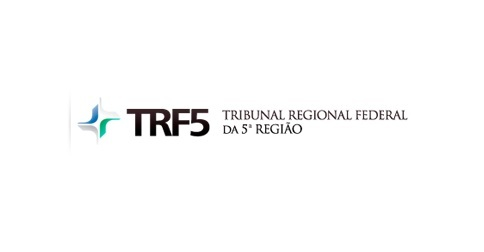 11
4. Tipos de Mudanças
4. Tipos de Mudanças
Com o objetivo de concentrar a atenção e os esforços dos colaboradores da STI nas mudanças que apresentam maiores níveis de complexidade, risco e gravidade, foram definidos três tipos de mudanças:

Mudança Padrão: mudanças que representam significativo risco ou impacto nos sistemas e infraestrutura e que podem ser planejadas;

Mudança Simplificada: mudanças realizadas frequentemente ou que representem baixo risco e impacto nos sistemas e infraestrutura;

Mudança Emergencial: mudanças decorrentes de um incidente grave e que devam entrar em produção rapidamente
Cada mudança possui um fluxo próprio, adequado às suas particularidades, o que será detalhado na próxima página. De forma genérica, porém, o processo de Gerenciamento de Mudanças é composto por 3 etapas: 

Etapa de Requisição: momento em que o solicitante preenche e apresenta a RDM ao Gerente de Mudanças

Etapa de Deliberação: contempla a apreciação da RDM pelo Conselho Consultivo de Mudança

Etapa de Implementação e Avaliação: envolve a execução da mudança pela Equipe Técnica e sua avaliação pelo Gerente de Mudança.
Requisição
Deliberação
Implementação e Avaliação
4. Equipe Técnica implementa a mudança aprovada pelo CCM
5. Gerente de Mudança avalia a mudança implementada
Solicitante preenche a RDM 
2. Gerente de Mudanças avalia a RDM
3. CCM avalia e delibera sobre a RDM
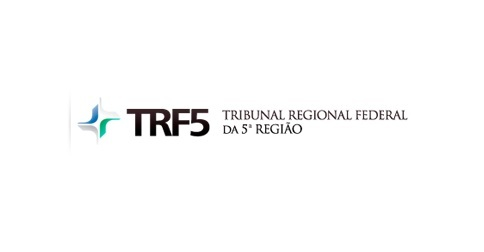 13
4. Tipos de Mudanças
Após compreender a diferença entre os tipos de mudança, é importante saber como cada uma difere do fluxo padrão:
Mudanças Emergenciais

As mudanças emergências demandam uma rápida atuação da equipe da STI para a correção de um incidente grave. Portanto, não é viável que sigam o mesmo fluxo de uma mudança padrão,  o que demandaria tempo para o preenchimento de uma RDM e uma reunião de deliberação do CCM.

Nesse sentido, as mudanças emergenciais podem ser implementadas sem a aprovação  prévia do CCM, cabendo a equipe responsável pelo assunto relacionado ao incidente definir qual a solução técnica mais adequada.

Todavia, após a implementação da mudança emergencial, esta deve ser formalizada por meio do preenchimento de uma RDM e submetida à deliberação do CCM, o qual poderá referendá-la ou indicar solução técnica alternativa.

Portanto, o fluxo para as mudanças emergenciais se caracteriza pela inversão de fases: primeiro ocorre a implementação, depois a solicitação e a deliberação.
Mudanças Simplificadas

Por representarem um menor risco/impacto e serem executadas frequentemente, as mudanças simplificadas possuem um Plano de Implementação pré-aprovado pelo CCM. Dessa forma, não é necessário preencher um formulário de RDM para cada nova solicitação de mudança.

Ou seja, não ocorrem as etapas de Requisição ou de Deliberação, bastando que a Equipe Técnica execute a mudança conforme previsto no Plano de Implementação pré-aprovado pelo CCM.

Mas atenção, para que uma mudança seja classificada como simplificada, é necessário que ela seja apreciada ao menos uma vez, seguindo o fluxo padrão. Os planos de implementação pré-aprovados estão sendo desenvolvidos gradativamente e disponibilizados no Portal de Governança de TI do TRF5.

Assim, o fluxo de mudanças simplificadas se caracteriza pela ausência de requisição formal ou de deliberação, sendo implementada diretamente através dos planos de implementação pré-aprovados.
Pode ser implementado sem aprovação prévia do CCM
Após a implementação, a mudança deve ser formalizada em uma RDM e apreciada pelo CCM
Possuem plano de implementação pré-aprovado pelo CCM
Não ocorre a etapa de Deliberação
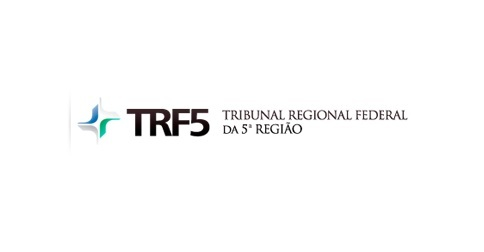 14
5. Passo-a-passo do processo de Gerenciamento de Mudanças
5. Passo-a-passo do processo de Gerenciamento de Mudanças
5.1 Atividades das Mudanças do Tipo Padrão
Como explanado anteriormente, as mudanças do tipo padrão necessitam de aprovação do CCM. Por isso, o Solicitante deve preencher o formulário de mudanças e encaminhá-lo ao Gerente de Mudanças. 

Após as contribuições do Gerente, a mudança será deliberada pelo CCM durante as reunião dos diretores. Após a aprovação, a equipe técnica deve ser acionada e implementar a mudança aprovada. 

A seguir, segue um passo-a-passo detalhado das atividades que compõem o fluxo de mudanças padrão e seus respectivos responsáveis.
Passo 2: Avaliar Requisição de Mudança
Responsável: Gerente de Mudança

Avaliar o formulário de Requisição de Mudança, podendo retificá-lo ou complementá-lo quando entender que as informações são insuficientes ou inadequada.
 
Após a avaliação, o Gerente poderá aprová-la ou rejeitá-la. Em caso de rejeição, será retornada ao solicitante e indicados os motivos para tal

Obs.: Para as mudanças que envolvem mais de uma Unidade Organizacional, cabe ao Gerente de Mudança realizar as articulações necessárias para a correta implementação da demanda.
Passo 1: Preencher Requisição de Mudança
Responsável: Solicitante (colaborador vinculado à STI)

Preencher o Formulário de Requisição de Mudança
Encaminhar para avaliação do Gerente de Mudança. Normalmente, eles são os gestores dos núcleos e seções  da STI. Caso haja dúvida sobre quem é o Gerente de Mudança, entre em contato com o NGOV.
Passo 3: Solicitar Deliberação pelo CCM
Responsável:  Gerente de Mudança

Solicitar inclusão em pauta da reunião do CCM enviando e-mail para ngov.servidores@trf5.jus.br,
16
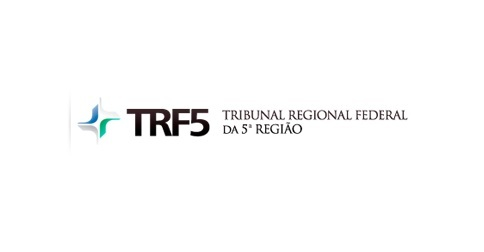 5. Passo-a-passo do processo de Gerenciamento de Mudanças
5.1 Atividades da Mudança do Tipo Padrão
Passo 4: Deliberar sobre a Mudança
Responsável: Comitê Consultivo de Mudanças

Avaliar a RDM e demais informações fornecidas pelo Gerente de Mudanças, podendo decidir por:

Aprovar o Plano de Implementação, o mapeamento de risco/impacto e as estratégias de comunicação definidas;
Solicitar ajustes ao Gerente da Mudança, ou
Rejeitar a RDM de forma definitiva.

Obs.: O Gerente pode ser convocado pelo CCM para prestar esclarecimentos ou detalhar as informações da RDM
Passo 6: Implementar a Mudança
Responsável: Equipe Técnica

Implementar a mudança de acordo com o plano definido pelo CCM
Informar a conclusão da implementação ao Gerente da Mudança

Obs.: O Gestor da Mudança deve ser mantido informado do progresso da implementação e ser acionado caso ocorram intercorrências não previstas e que não possam ser solucionadas pela equipe técnica
Passo 7: Revisar a Mudança
Responsável: Gerente de Mudança

Avaliar se a execução da mudança foi bem-sucedida:
Em caso positivo, o Banco de Dados de Gerenciamento de Configuração deve ser atualizado com as mudanças ocorridas

Em caso negativo, deverá ser aplicada a Medida de Contorno para assegurar a disponibilidade e a integridade do ambiente 

Registar problemas não previstos, lições aprendidas e demais informações que o Gestor da Mudança entenda relevantes no Formulário de Requisição de Mudanças.
Passo 5: Acionar Equipe Técnica
Responsável: Gerente de Mudanças

Acionar a Equipe Técnica responsável pela implementação da mudança conforme definido na RDM

Explanar o Plano de Implementação definido pelo CCM, sanando as dúvidas dos analistas da equipe
Caso tenha alguma dúvida ou dificuldade, entre e contato com o Núcleo de Governança de Tecnologia da Informação pelo e-mail: ngov.servidores@trf5.jus.br
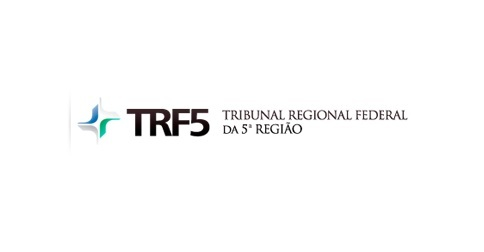 17
5. Passo-a-passo do processo de Gerenciamento de Mudanças
5.2 Atividades das Mudanças do Tipo Simplificada
Passo 1: Acessar o Plano de Implementação  
Responsável: Solicitante

 As mudanças simplificadas possuem um plano de implementação pré-aprovado. A lista das mudanças simplificadas e seus respectivos planos de implementação estão disponíveis no Portal de Governança de TI. 

Solicitar a execução da mudança diretamente ao Gerente de Mudança designado no Plano de Implementação (caso o solicitante não seja o executor).




Obs.: Caso o solicitante não seja, também, o executar da mudança, cabe ao demandante acionar o Gerente de Mudanças e solicitar a sua implementação.
Passo 3: Implementar a Mudança
Responsável: Equipe Técnica

Implementar a mudança conforme consta no Plano de Implementação

Obs.: O Gerente da Mudança deve ser informado caso ocorram intercorrências não previstas e que não possam ser solucionadas pela equipe técnica
Atenção: O mapeamento das mudanças simplificadas ainda está em andamento. Assim que esta atividade for concluída, serão disponibilizadas as mudanças no Portal de Governança.
Passo 4: Revisar a Mudança
Responsável: Gerente de Mudança

Avaliar se a execução da mudança foi bem-sucedida:
Em caso positivo, o Banco de Dados de Gerenciamento de Configuração deve ser atualizado com as mudanças ocorridas
Em caso negativo, deverá ser aplicada a Medida de Contorno para assegurar a disponibilidade e a integridade do ambiente 

Atualizar o Plano de Implementação, caso seja necessário, com lições aprendidas, impactos não previstos e atividades adicionais  e que entenda relevante.
Passo 2: Acionar a Equipe Técnica
Responsável: Gerente de Mudança

Acionar a equipe técnica responsável pela implementação da Mudança

Obs.: O Gerente de Mudanças deve orientar o equipe sobre a correta execução da mudança e manter-se disponível para prestar quaisquer dúvidas sobre a demanda.
Caso tenha alguma dúvida ou dificuldade, entre e contato com o Núcleo de Governança de Tecnologia da Informação pelo e-mail: ngov.servidores@trf5.jus.br
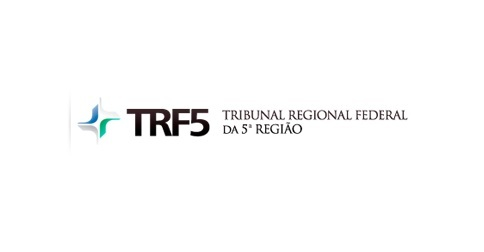 18
5. Passo-a-passo do processo de Gerenciamento de Mudanças
5.3 Atividades das Mudanças do Tipo Emergencial
Passo 1: Formalizar a RDM da Mudança Implementada
Responsável: Gerente da Mudança

Preencher o Formulário de Requisição de Mudança, detalhando o problema identificado, a solução adotada e a mudança implementada.
Passo 4: Implementar a Mudança (em caso de rejeição pelo CCM)
Responsável: Equipe Técnica/Gerente de Mudança

Caso a mudança inicialmente realizada seja rejeitada pelo CCM, deve ser Implementada a solução técnica indicada pelo CCM

Obs.: O Gerente da Mudança deve ser informado caso ocorram intercorrências não previstas e que não possam ser solucionadas pela equipe técnica
Passo 2: Solicitar Deliberação pelo CCM
Responsável:  Gerente de Mudança

Solicitar inclusão em pauta da reunião do CCM enviando e-mail para ngov.servidores@trf5.jus.br
Passo 5: Revisar a Mudança (em caso de aprovação pelo CCM)
Responsável: Gerente de Mudança

Avaliar se a execução da mudança foi bem-sucedida:
Em caso positivo, o Banco de Dados de Gerenciamento de Configuração deve ser atualizado com as mudanças ocorridas

Em caso negativo, deverá ser aplicada a Medida de Contorno para assegurar a disponibilidade e a integridade do ambiente 

Atualizar o Plano de Implementação, caso seja necessário, com lições aprendidas, impactos não previstos e atividades adicionais  e que entenda relevante.
Passo 3: Deliberar sobre a Mudança
Responsável: Comitê Consultivo de Mudanças

Avaliar a RDM e demais informações fornecidas pelo Gerente de Mudanças, podendo decidir por:

Aprovar a mudança emergencial implementada;
Indicar solução técnica alternativa;

Obs.: O Gerente pode ser convocado pelo CCM para prestar esclarecimentos ou detalhar as informações da RDM
Caso tenha alguma dúvida ou dificuldade, entre e contato com o Núcleo de Governança de Tecnologia da Informação pelo e-mail: ngov.servidores@trf5.jus.br
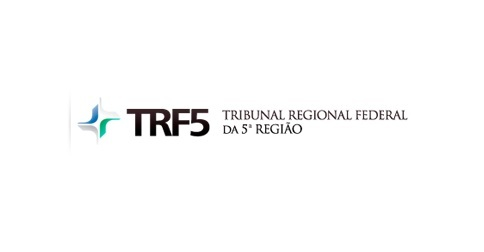 19
6. Implementação e Estratégia de Monitoramento
6. Implementação e Estratégia de Monitoramento
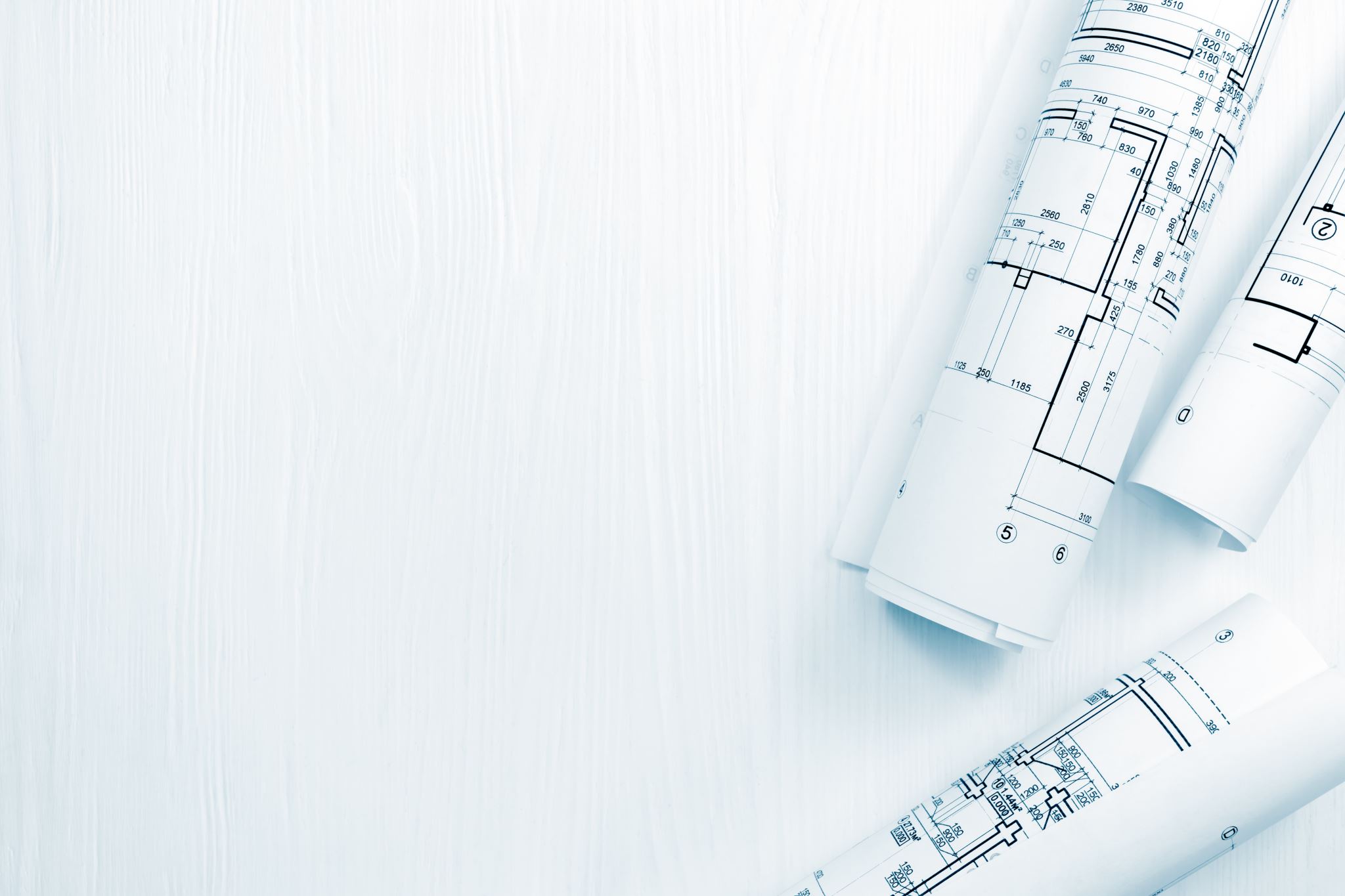 Com o objetivo de facilitar a adesão ao disposto neste Guia, a STI adotará uma estratégia de implementação gradativa do processo de gerenciamento de mudanças em suas unidades subordinadas. Nesse sentido, a partir da publicação da Portaria que formalize o processo, as unidades subordinadas serão contactadas para se adequar ao novo procedimento.

Cabe ao Núcleo de Governança iniciar as atividades necessárias à implementação do processo de Gerenciamento de Mudanças. Todavia, compete às Diretorias de Infraestrutura e Sistema depreender esforços para se adequar ao disposto neste Guia e colaborar com a sua implementação.

Além disso, quando necessário, as atividades e procedimentos previstos neste Guia serão detalhados em modelos, informativos ou demais instrumentos de orientação e comunicação. Esses documentos serão divulgados no Portal de Governança da TIC.

Após a implementação, caberá ao Núcleo de Governança da Tecnologia da Informação, com o apoio das demais unidades subordinadas a STI, realizar o monitoramento e a revisão periódica do Processo de Gerenciamento de Mudanças. Essa revisão poderá ser realizada, ainda, por solicitação da STI ou do CCM.
21
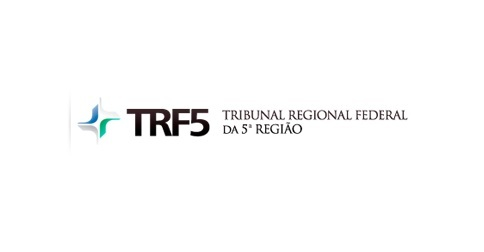 6. Implementação e Estratégia de Monitoramento
A estratégia de monitoramento utilizada para verificar o atingimento dos objetivos do processo de gerenciamento de mudança será constituída pelos seguintes indicadores e metas:
Metas
Indicadores
Quantidade de requisições de mudanças: 

Este indicador busca mensurar a adesão das unidades organizacionais subordinadas à STI ao fluxo de gerenciamento de Mudanças, evitando que mudanças sejam implementadas sem a devida análise pelo CCM. 
 
Tempo médio para aprovação das mudanças: 

Este indicador busca estimar qual o tempo necessário para a aprovação das RDM e será calculado em dias a partir da diferença entre a data de abertura da RDM e a data da sua aprovação pelo CCM.

Essa informação é relevante pois o Gerenciamento de Mudanças deve funcionar como um facilitador da implementação segura e efetiva de mudanças, e não um procedimento burocrático que atrapalhe as atividades da STI. 

Desta forma, o tempo até a aprovação das RDM funciona como uma medida da carga imposta pelo processo de Gerenciamento de Mudanças.
Aprovar todos os formulários de mudanças simplificadas até o primeiro semestre de 2022: 

Em um primeiro momento foram identificadas cerca de 50 categorias de mudanças simplificadas. Todavia, seus Planos de Implementação serão aprovados a medida que surjam novas solicitações de mudanças. 

Nesse sentido, estima-se que será necessário até julho de 2022 para que essas RDMs sejam preenchidas e aprovadas pelo CCM.


Ter ao menos 15 requisições de mudança formalizadas até final 2021:

A partir de um levantamento realizado junto às centrais de atendimento, foi possível definir uma linha de base para a demanda anual por mudanças no TRF5.

A partir daí, com o objetivo de estimar a adesão das unidades da STI e evitar possíveis desvios ao fluxo do Gerenciamento de Mudanças, foi definido um quantitativo de RDMs a serem formalizadas no ano de 2021.
22
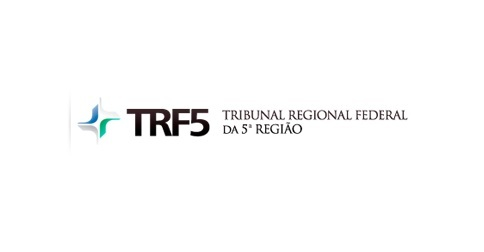 7. Anexo I – Fluxos em BPMN
7. Anexo I – Fluxos BPMN
Fluxo Mudanças Padrão: link para acesso
Fluxo Mudanças Simplificadas: link para acesso
Fluxo Mudanças Emergenciais: link para acesso
24
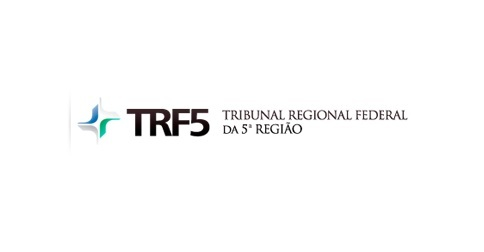